Vol.5 No.2, Desember 2012                               ISSN : 1979-8598
JURNAL ILMIAHBina EDUKASIKeguruan, Ilmu Pendidikan dan Pengajaran
Makna yang Tersirat dalam Bahasa Puisi “Jangan Tanggung Jangan Kepalang” Karya Sutan Takdir Alisyahbana
 
Hastari Mairita  

Kesalahan Penggunaan Ejaan yang Disempurnakan dalam Karya Ilmiah Dosen Universitas Bina Darma 
 
Sunda Ariana

Upaya Menumbuhkan Kegemaran Membaca pada Anak Usia Dini
 
Ayu Puspita Indah Sari

Improving Student’s Reading Comprehension Achievement  Through Reciprocal Teaching at Universitas Bina Darma
 
Rosmaidar

Akurasi Hasil Terjemahan Teks Bahasa Inggris ke Bahasa Indonesia pada Google Translate
 
Margareta Andriani dan Ahmad Luthfi
Fakultas Keguruan dan Ilmu Pendidikan Universitas Bina Darma
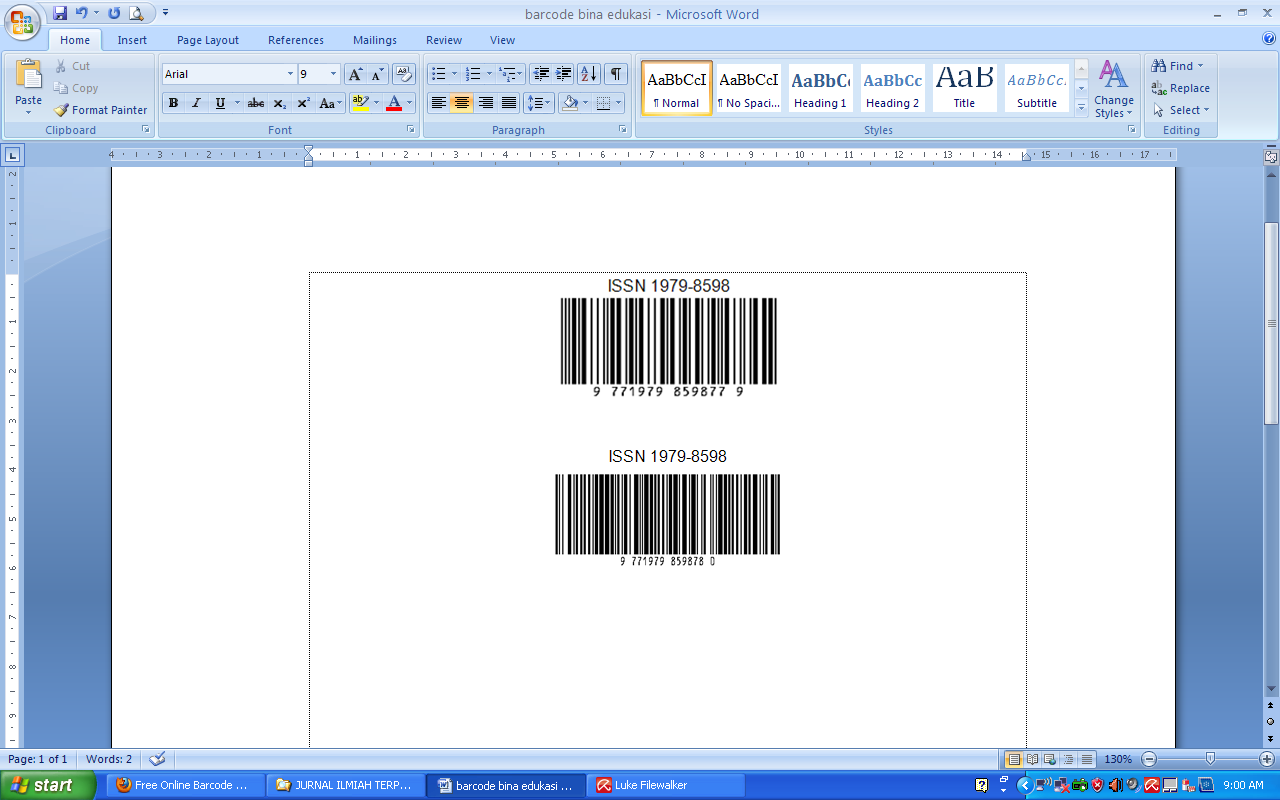